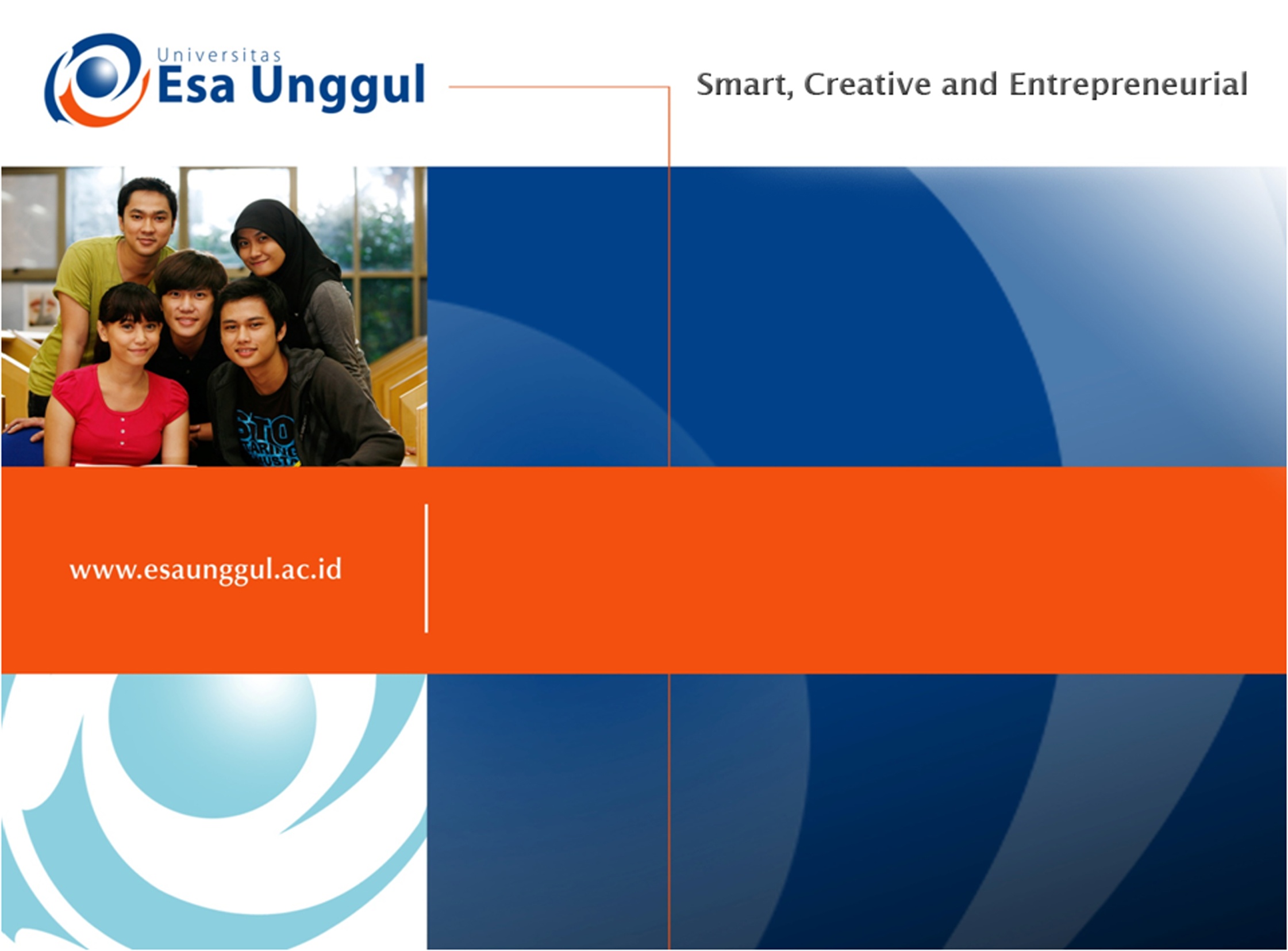 PERTEMUAN 3-4
Unit kerja RMIK
Standarisasi dokumen unit kerja RMIK
Penyusunan dokumen unit kerja RMIK
SISWATI

PROGRAM STUDI  S1 MANAJEMEN INFORMASI KESEHATAN FAKULTAS ILMU-ILMU KESEHATAN 
UNIVERSITAS  ESA  UNGGUL
10/5/2017
1
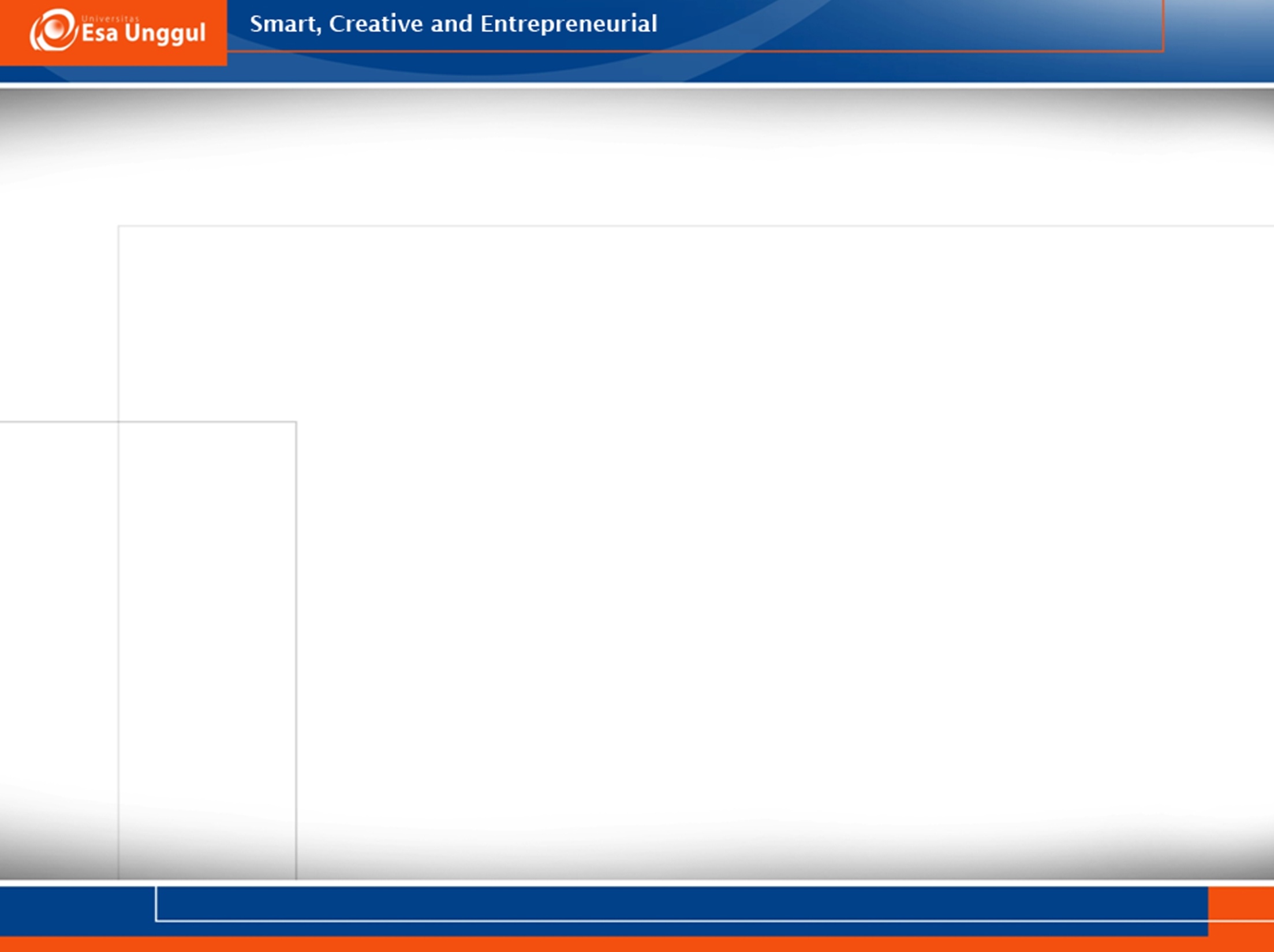 KEMAMPUAN YANG DIHARAPKAN
UMUM: Mahasiswa mampu memahami unit kerja RMIK dan standar dokumen unit kerja
KHUSUSMEMAHAMI:
Unit kerja RMIK
Standar dokumen unit kerja
Penyusunan dokumen unit kerja RMIK
10/5/2017
2
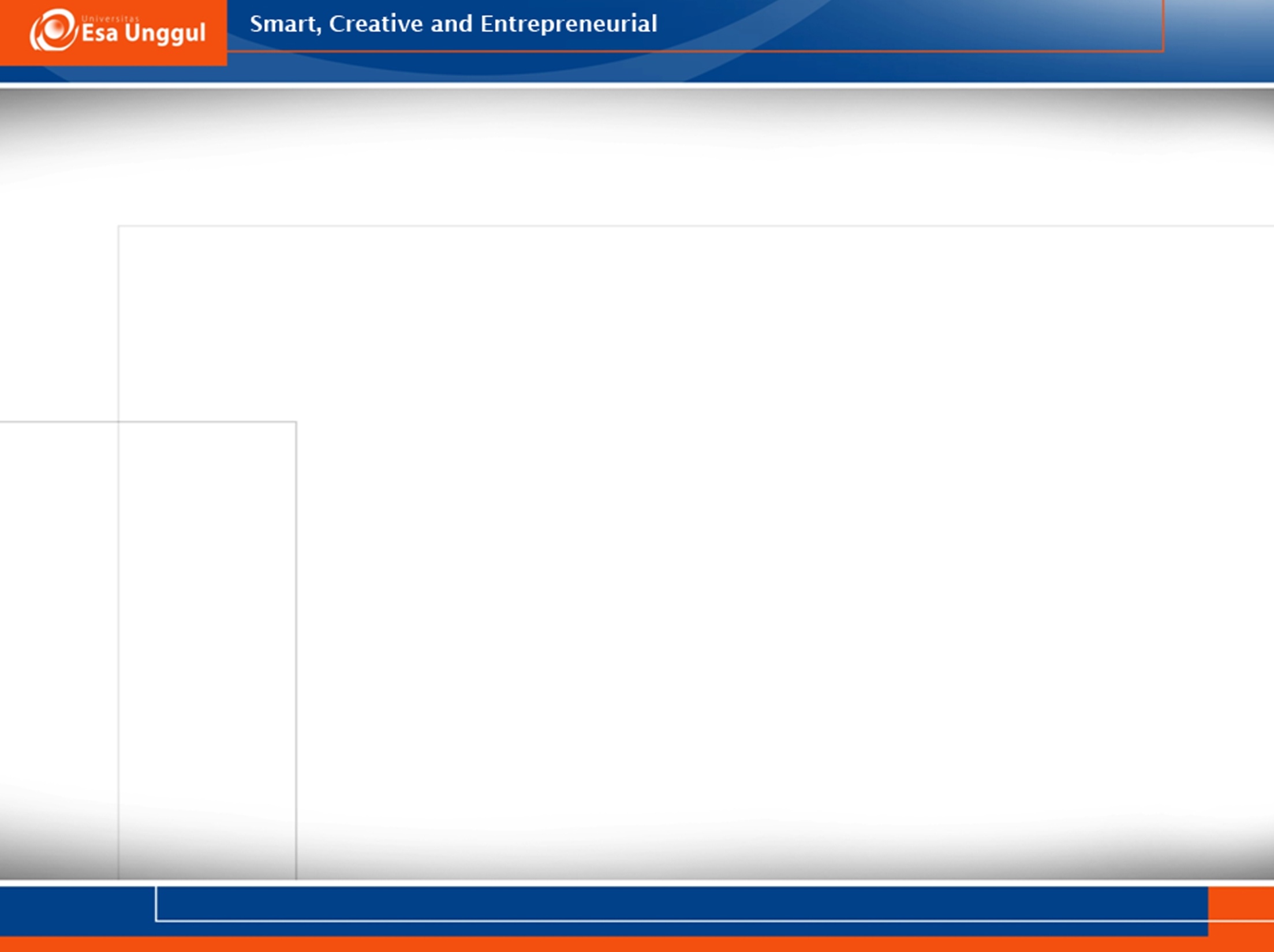 PEMBAHASAN
UNIT KERJA RMIK 
STANDARISASI DOKUMEN UNIT KERJA RMIK
PENYUSUNAN DOKUMEN UNIT KERJA RMIK
10/5/2017
3
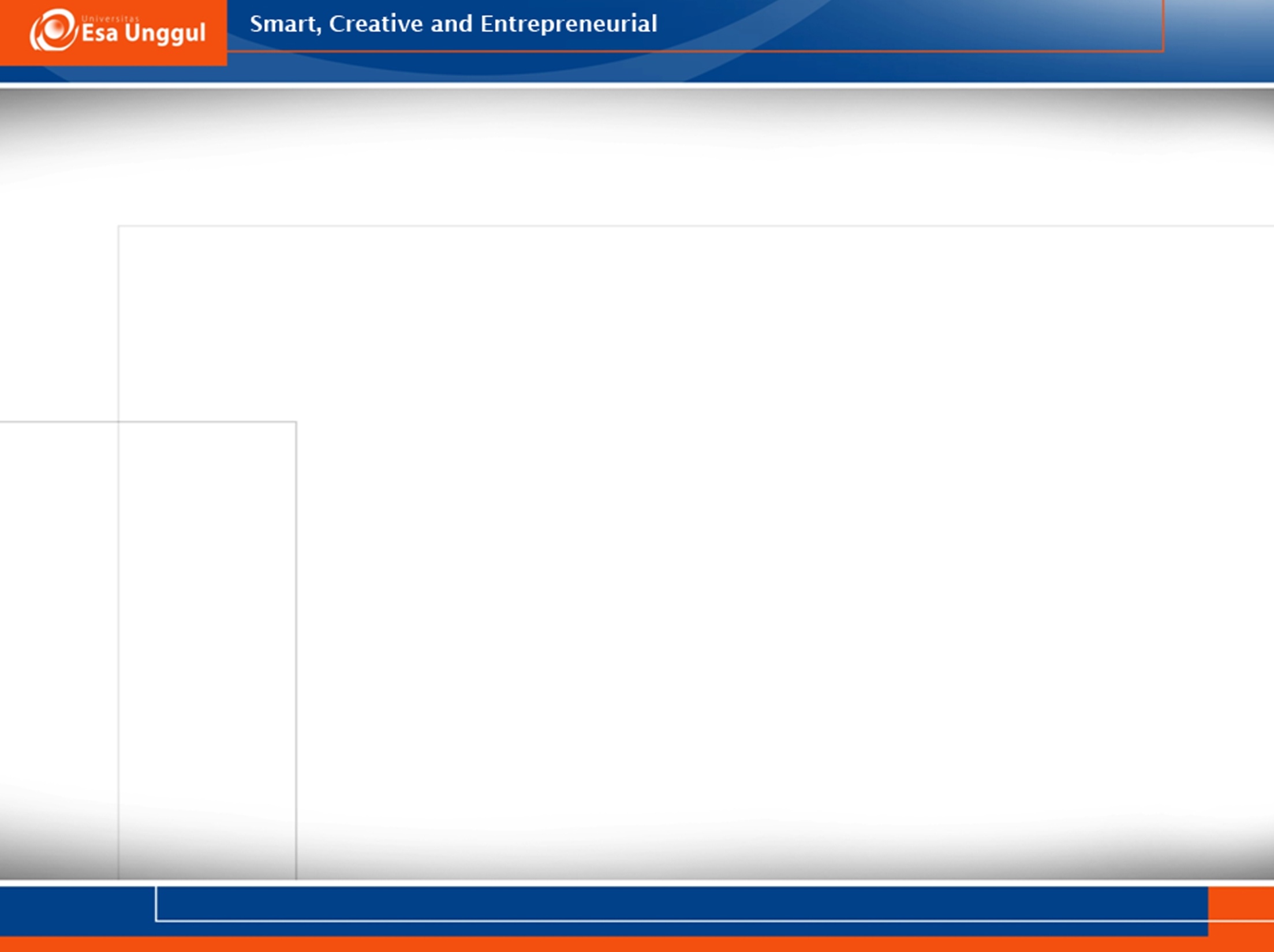 UNIT KERJA…?
10/5/2017
4
DIREKTUR RS
Bukan merupakan wadah staf medis
PANITIA-PANITIA
KOMITE MEDIK
Subkom Kredensial
Subkom Mutu Profesi
Subkom Etika dan Disiplin
Permenkes 755/2011
Tata kelola klinis
yang baik
KEPALA UNIT KERJA
10/5/2017
5
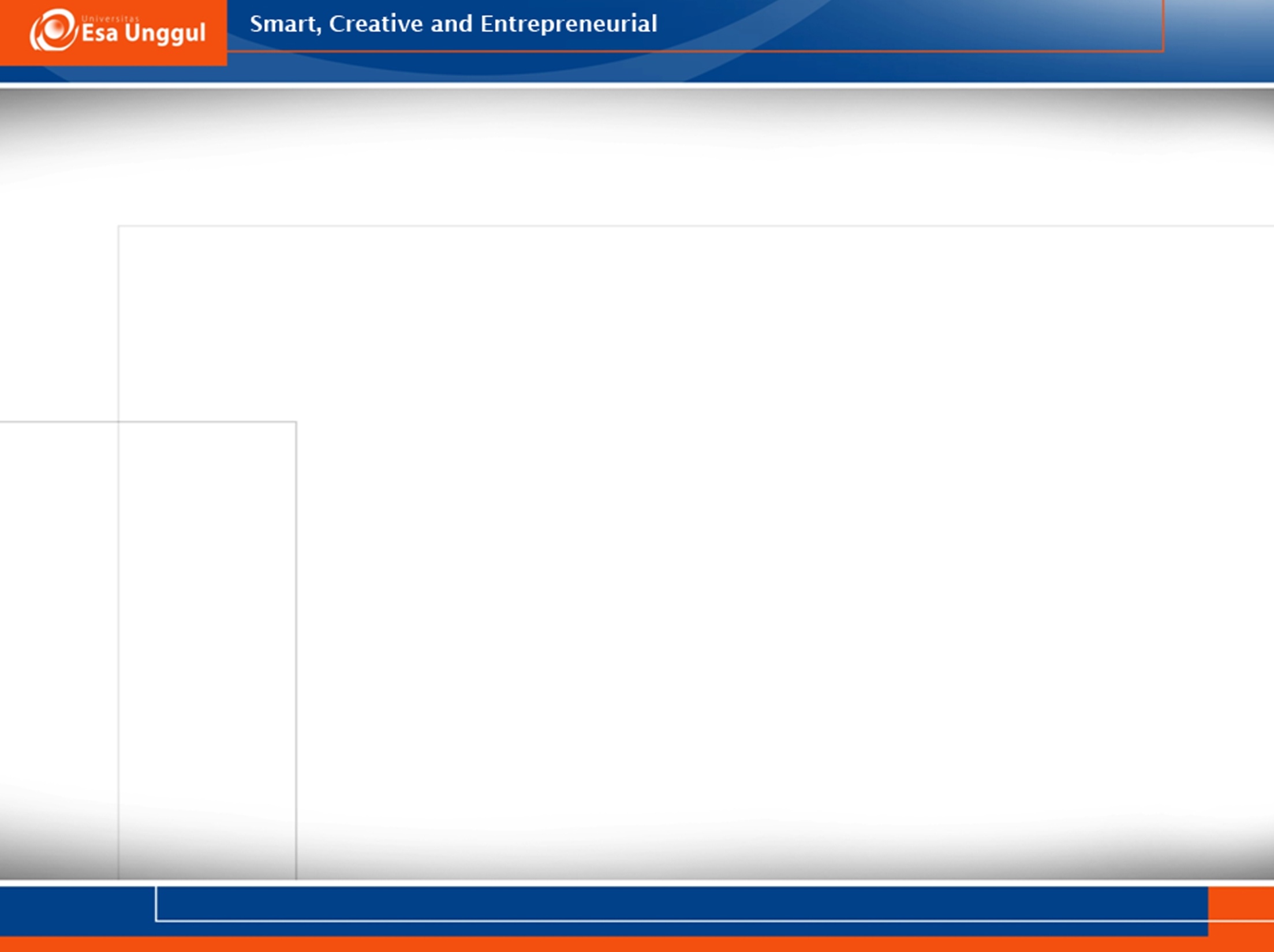 UNIT KERJA RMIKSISTEM
TUJUAN
10/5/2017
6
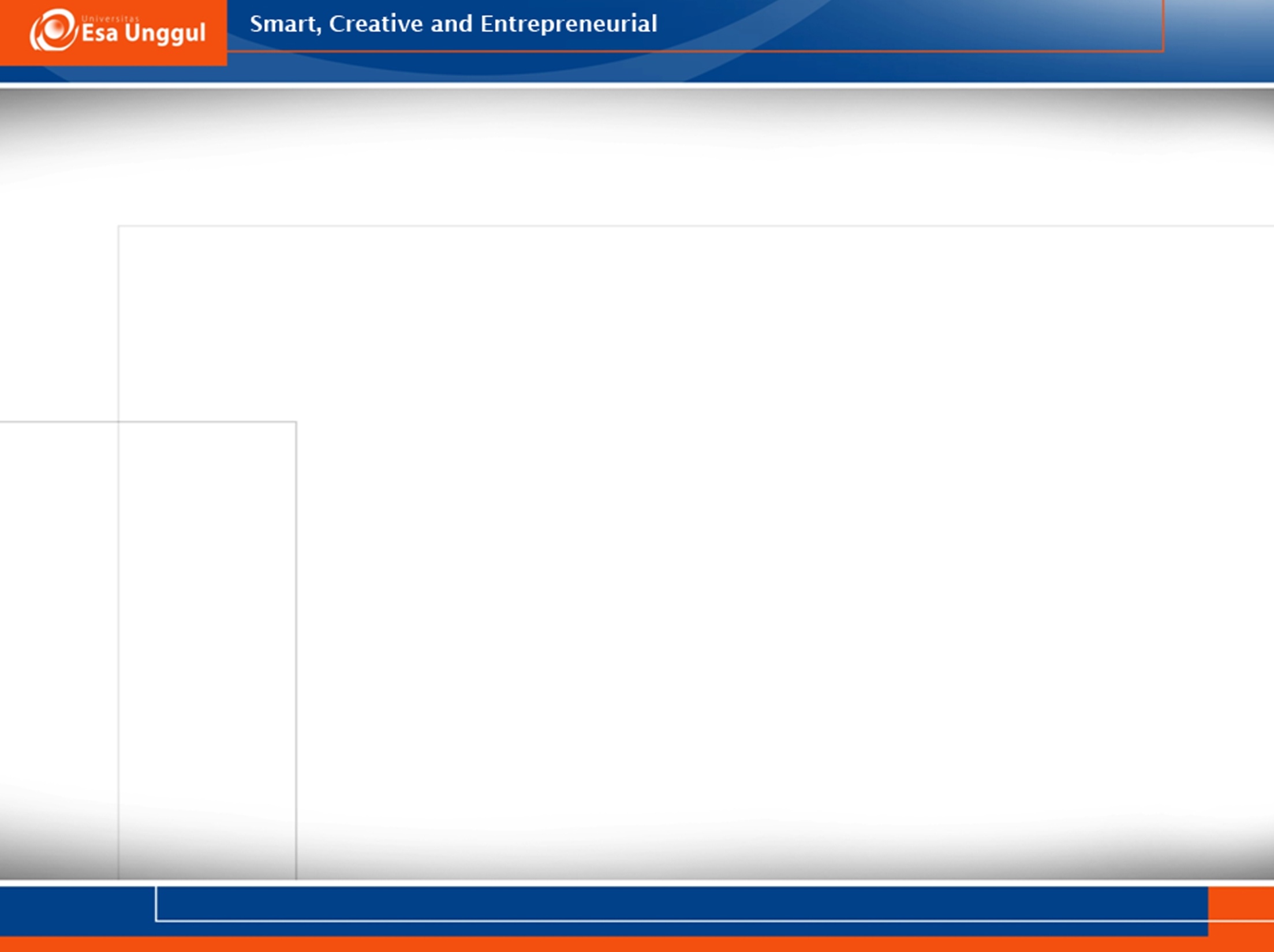 UNIT KERJA RMIK ORGANISASI
MANAJEMEN
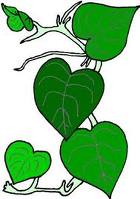 10/5/2017
7
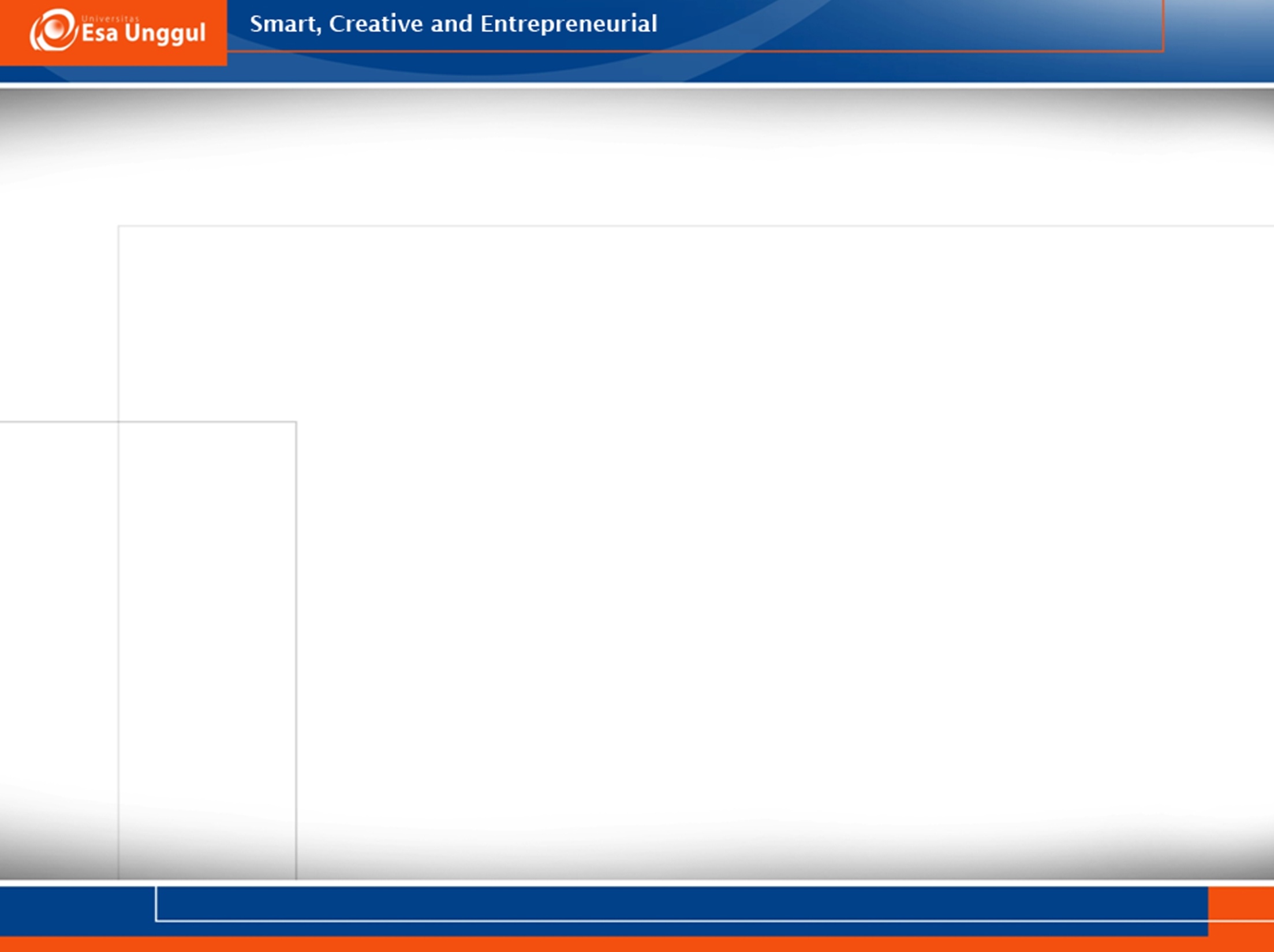 MENGAPA PERLU MANAJEMEN ?
MENCAPAI:
Tujuan organisasi
Keseimbangan di antara tujuan yg berbeda & saling bertentangan
Efisien & efektif (kinerja org)
10/5/2017
8
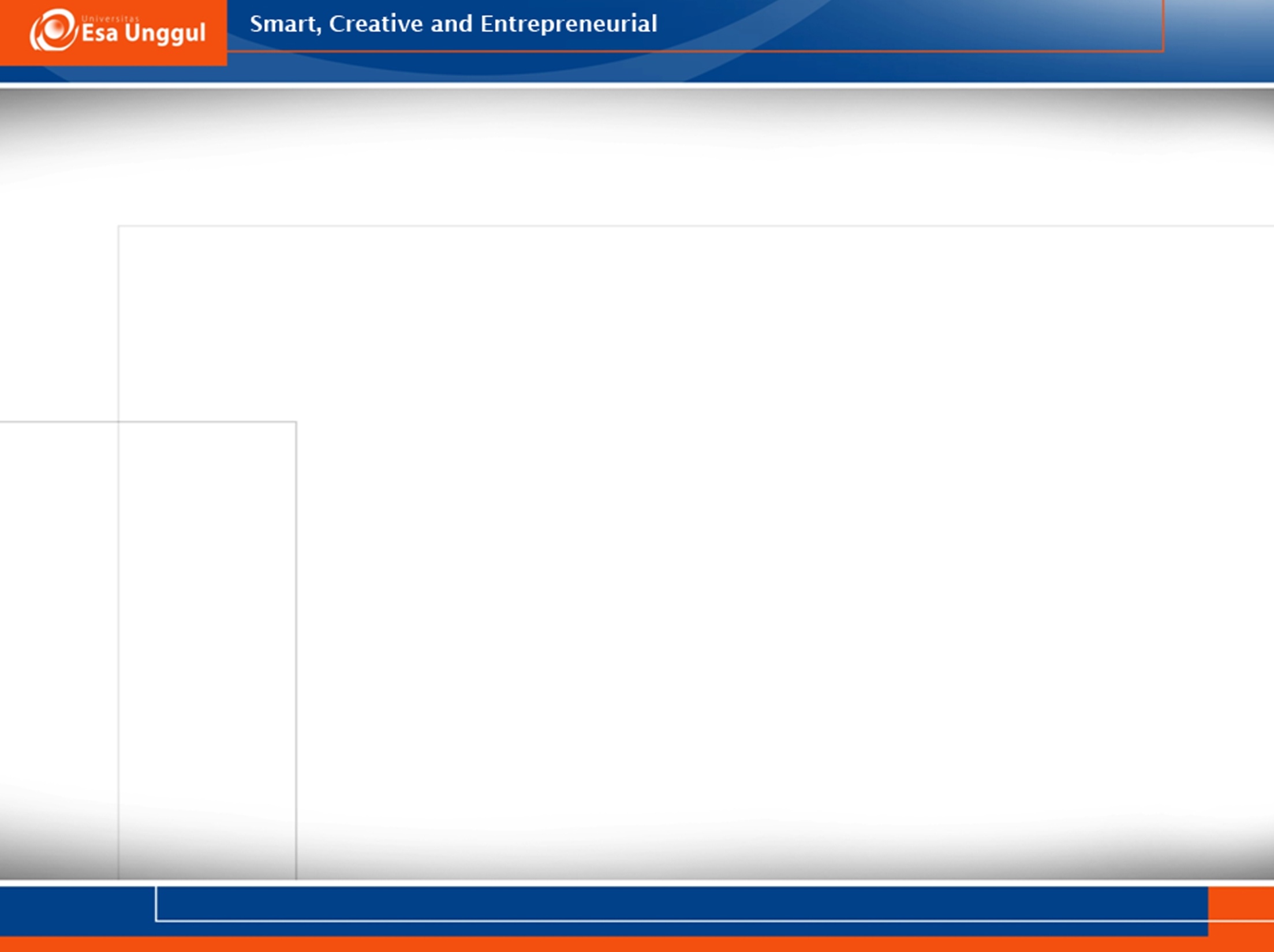 DOKUMEN RUMAH SAKIT
DOKUMEN: 
Regulasi
Bukti pelaksanaan 
REGULASI RS DIBEDAKAN:
Pelayanan RS
Unit kerja RS
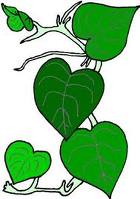 10/5/2017
9
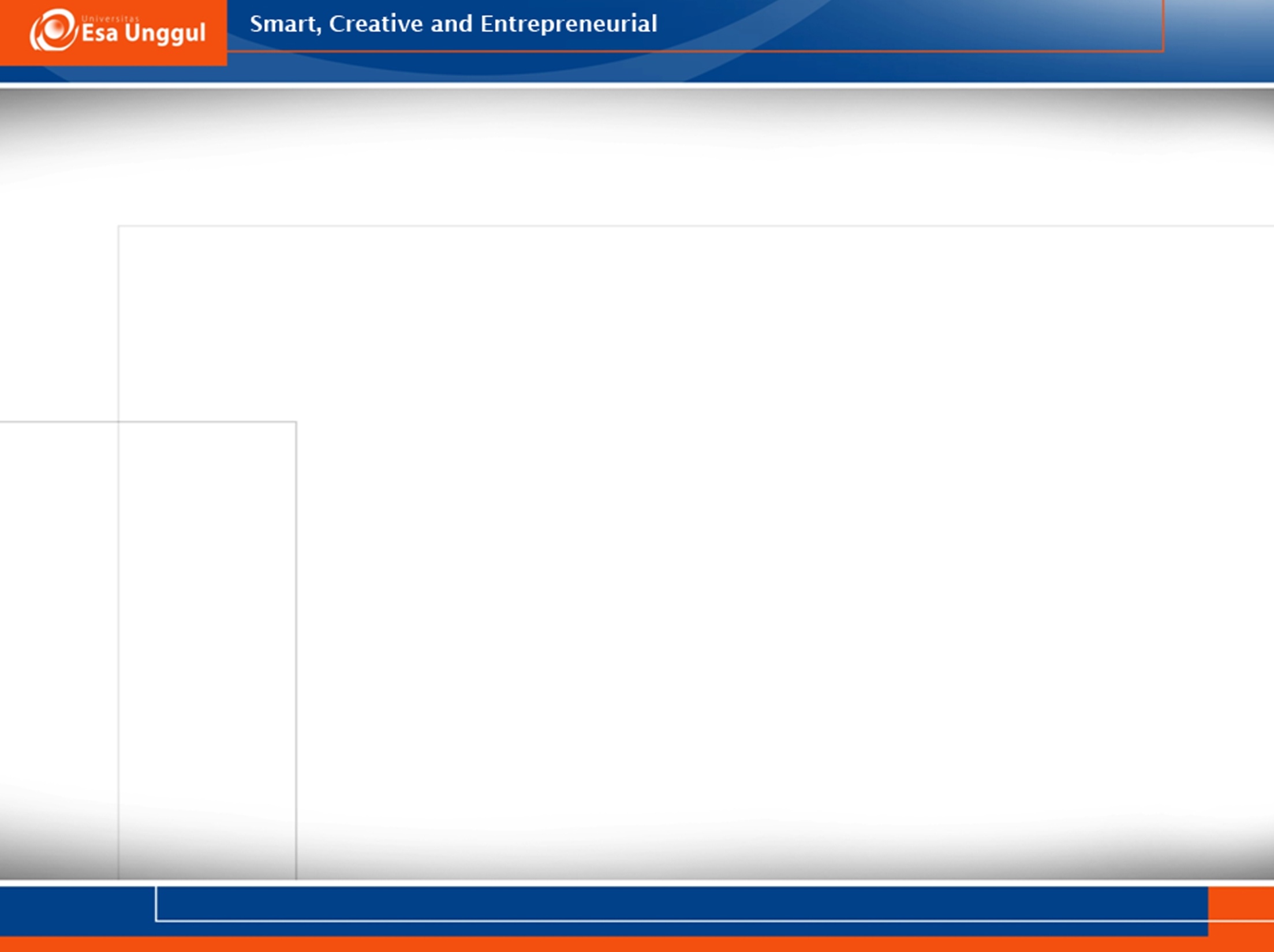 DOKUMEN RUMAH SAKIT
REGULASI DI UNIT KERJA:
KEBIJAKAN PELAYANAN RS
PEDOMAN/PANDUAN PELAYANAN RS/SPO
PROGRAM KERJA
10/5/2017
10
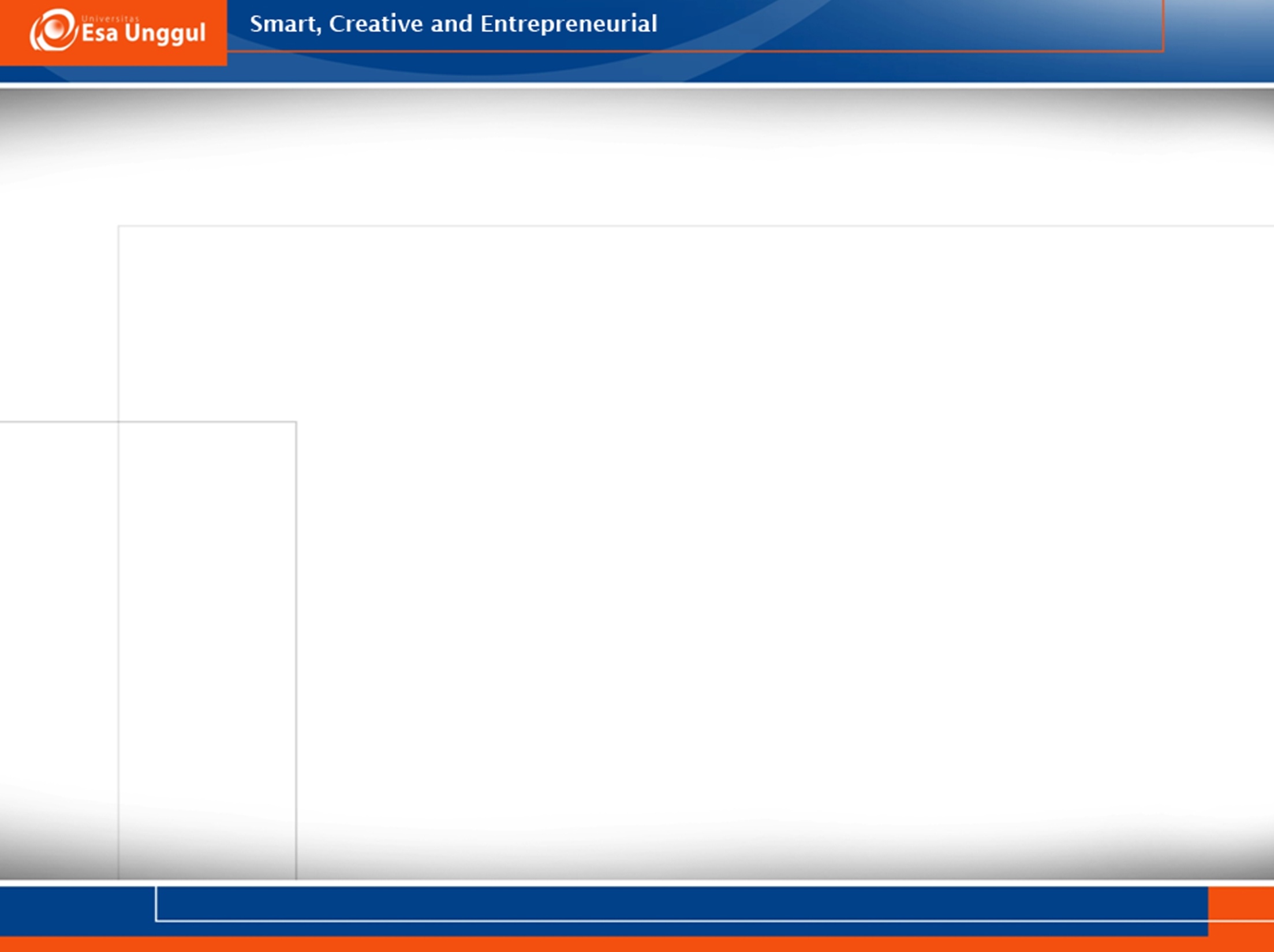 UU,PP,KEPPRES, PERMENKES, SE
KEBIJAKAN PELAYANAN

PEDOMAN/PANDUAN

SPO
10/5/2017
11
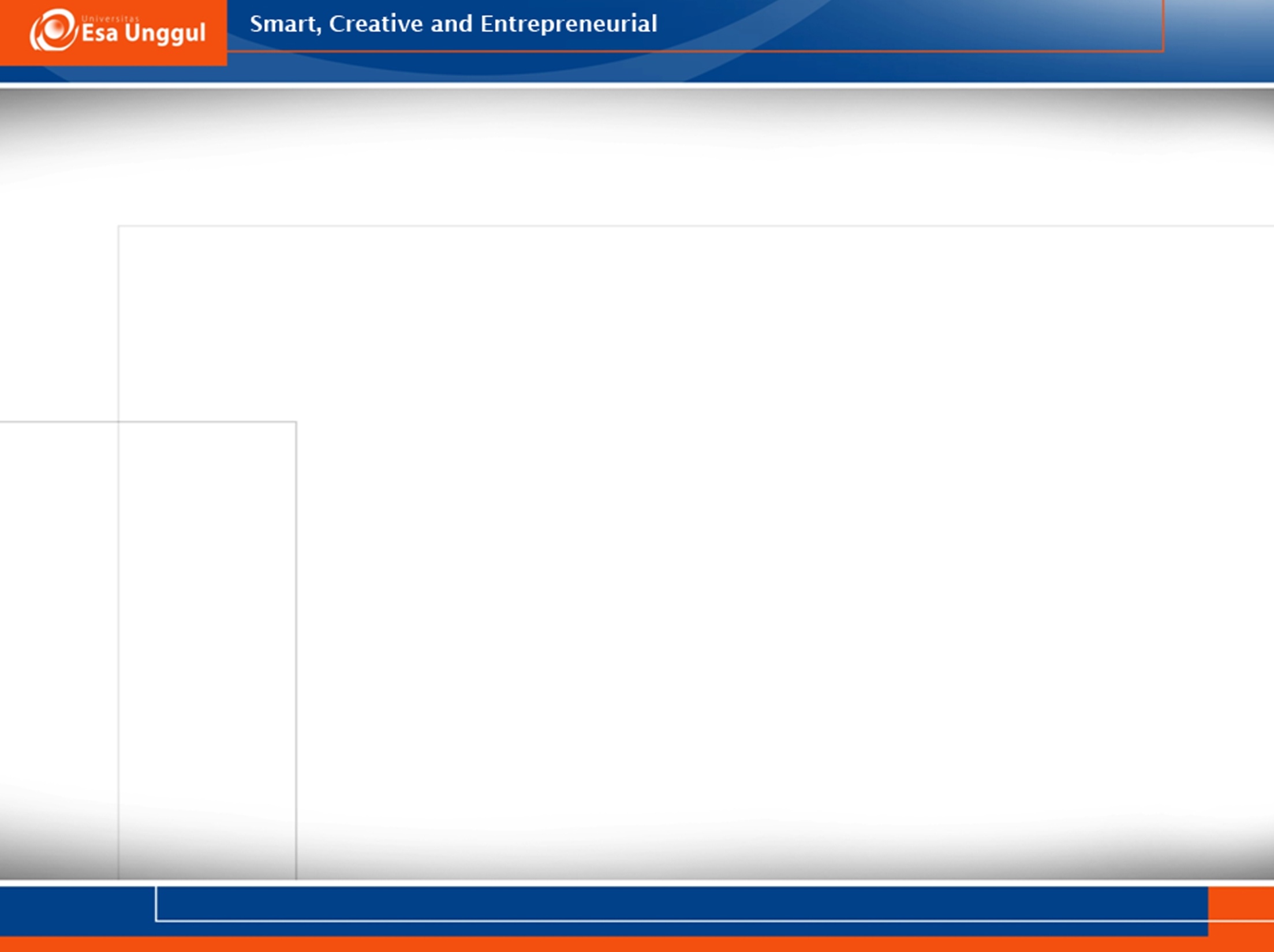 KEWAJIBAN UNIT KERJA
Kebijakan pelayanan
Pedoman pengorganisasian unit kerja
Pedoman Pelayanan unit kerja
SPO
Bukti pelaksanaan
Program Kerja (Rencana Tahunan)
Laporan (bulanan, tahunan)
Rapat
Orientasi
Pelatihan
Kerangka acuan/TOR
Bukti kegiatan (jadwal, td tangan) 
Pre test dan Post test
Laporan kegiatan
10/5/2017
12
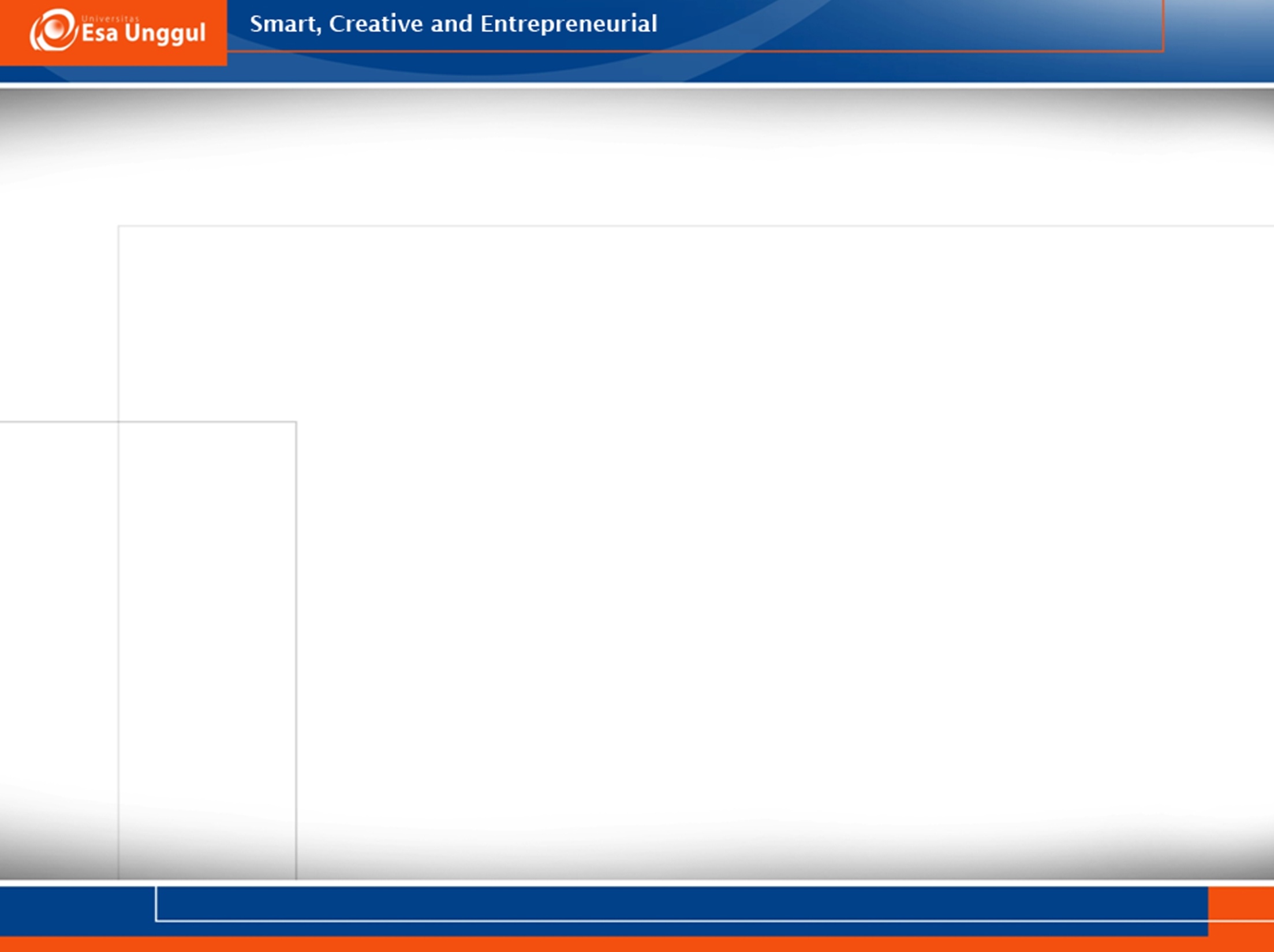 KEBIJAKAN
Kebijakan RS: penetapan direktur/pimpinan RS pada tatanan strategis atau bersifat garis besar yang mengikat 
Utk penerapannya perlu disusun pedoman/panduan/SPOjelas langkah-langkah utk melaksanakan kebijakan tsb
10/5/2017
13
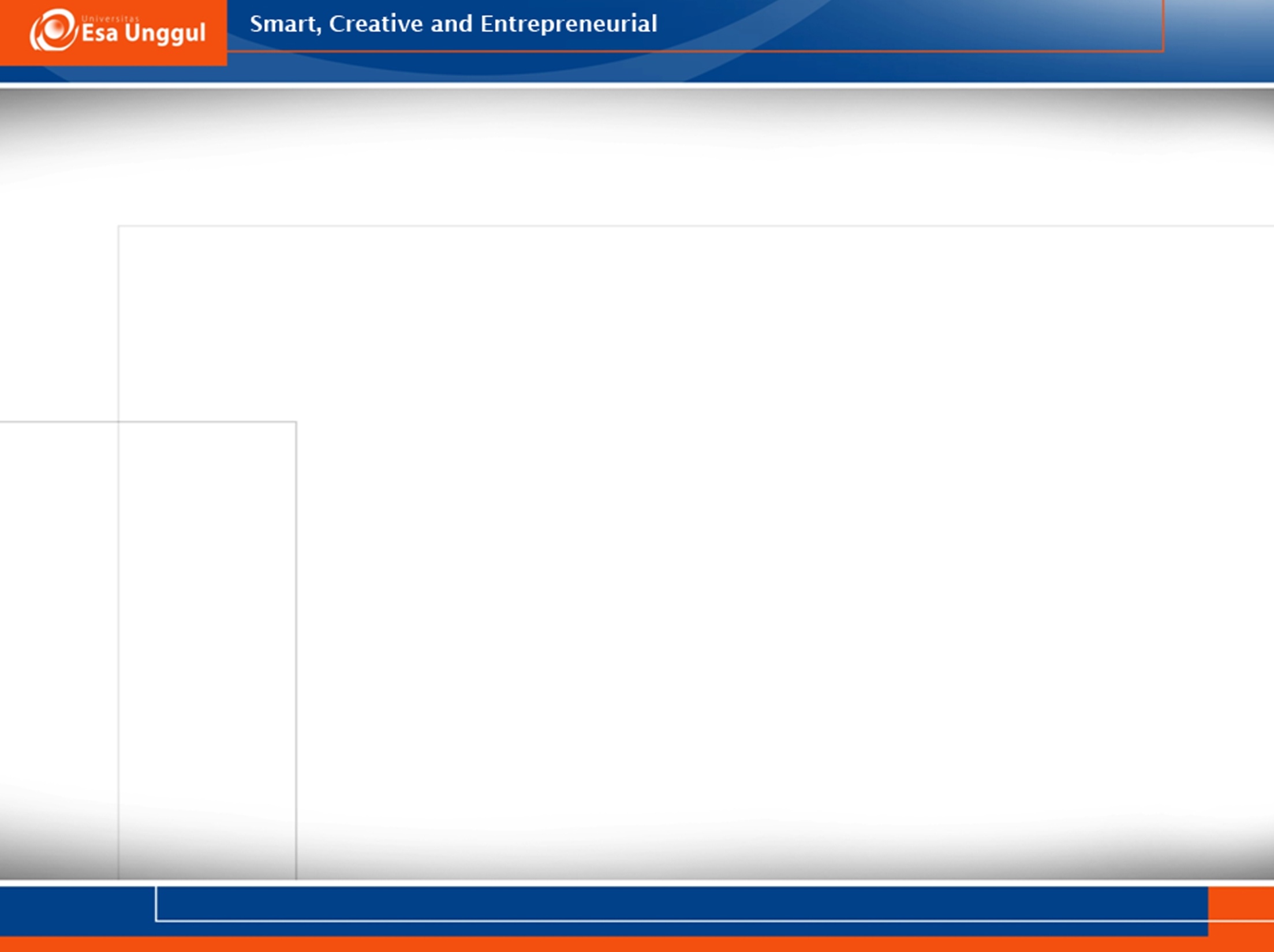 PEDOMAN
Kumpulan ketentuan dasar yang memberi arah bagaimana sesuatu harus dilakukan
Merupakan hal pokok yang menjadi dasar untuk menentukan/melaksanakan kegiatan
Mengatur beberapa hal
10/5/2017
14
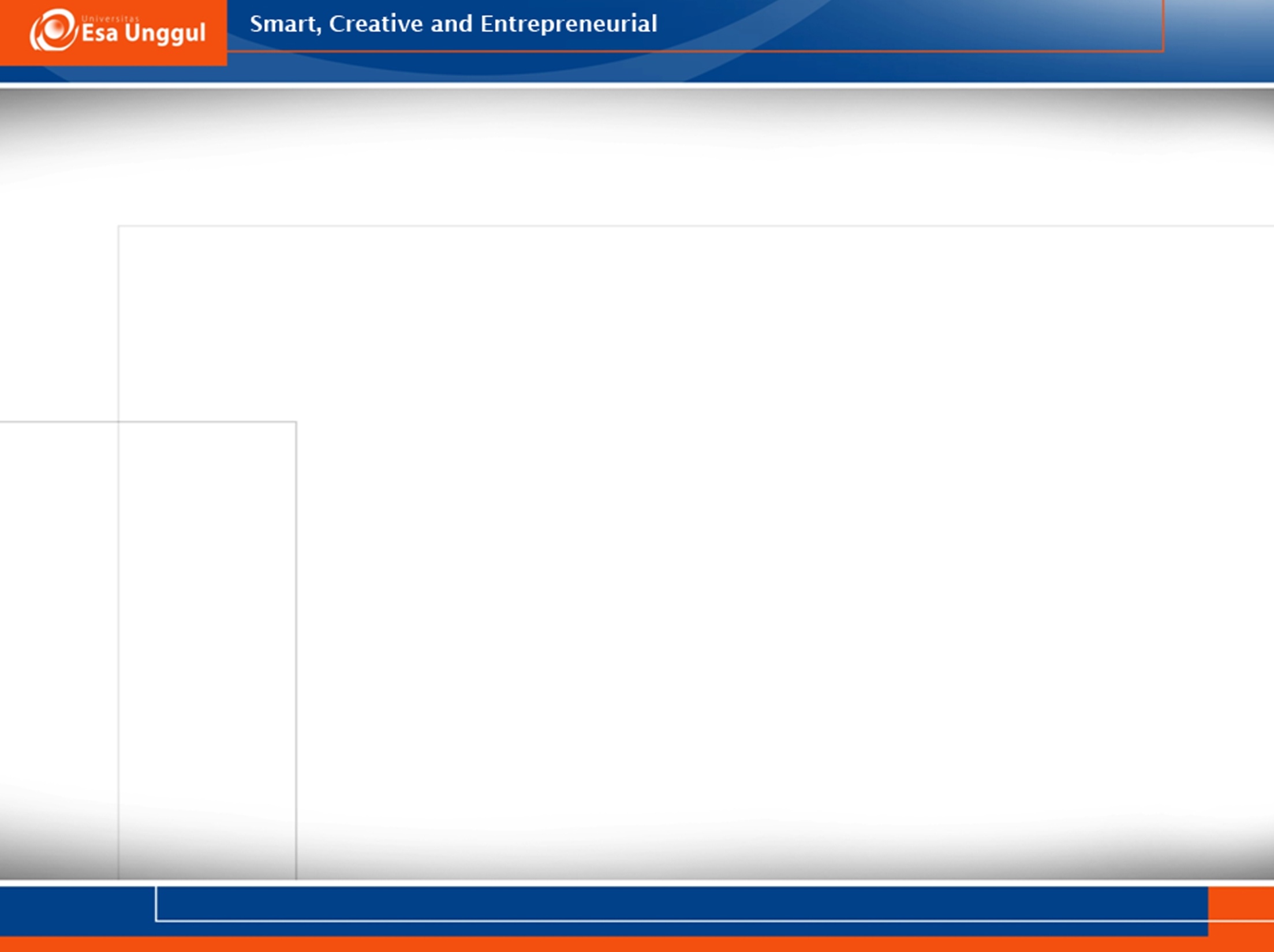 PEDOMAN
Acuan untuk melaksanakan kegiatan secara garis besar
Utk melaksanakan kegiatan  perlu dirinci atau dilengkapi dengan prosedur-prosedur
Harus dilengkapi dengan SK Direktur/Pimpinan RS untuk pemberlakuan pedoman tsb.
Masa berlaku 2-3 tahun evaluasi
Mengacu pada pedoman yang dikeluarkan dari Kementerian Kesehatan
10/5/2017
15
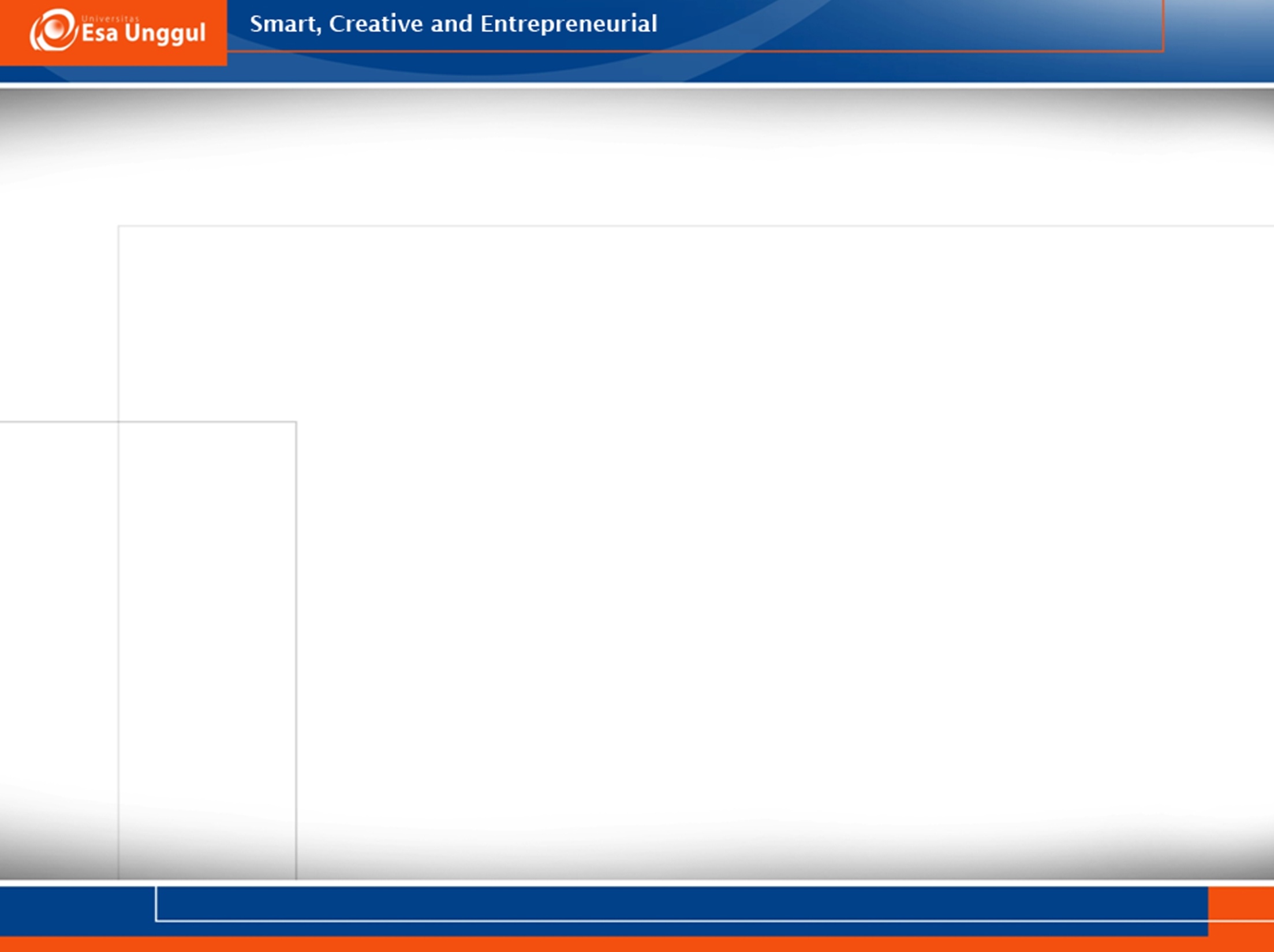 PEDOMAN PENGORGANISASIAN
Pendahuluan
Gambaran Umum RS
Visi, Misi, Falsafah, Nilai dan Tujuan RS
Struktur Organisasi RS
Struktur Organisasi Unit Kerja
Uraian Jabatan
Tata Hubungan Kerja
Pola ketenagaan dan kualifikasi personil
Kegiatan Orientasi
Pertemuan/Rapat
Pelaporan
10/5/2017
16
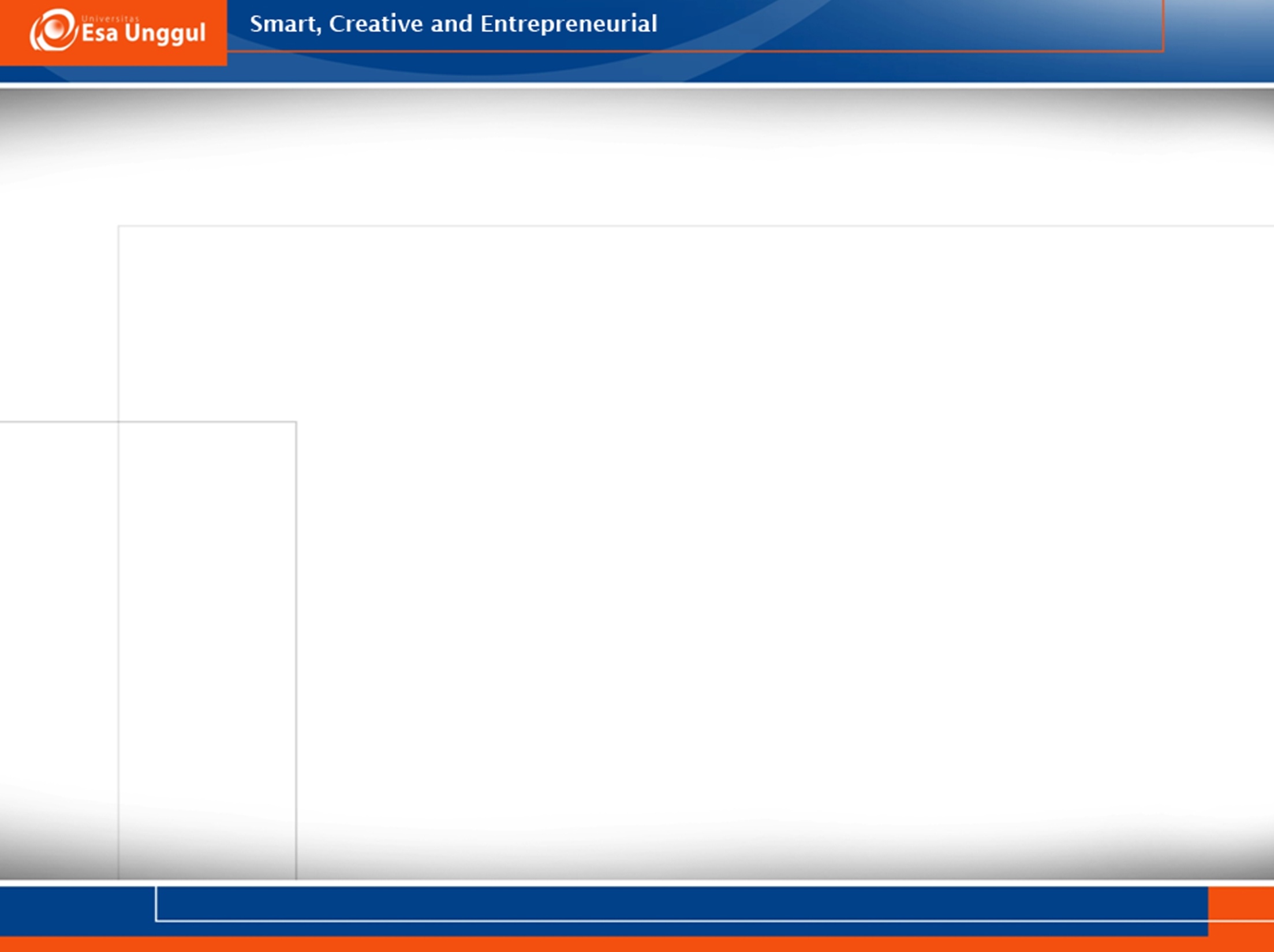 PEDOMAN PELAYANAN UNIT KERJA
Pendahuluan
Standar Ketenagaan
Standar Fasilitas
Tata Laksana Pelayanan
Logistik
Keselamatan Kerja
Pengendalian Mutu
Penutup
10/5/2017
17
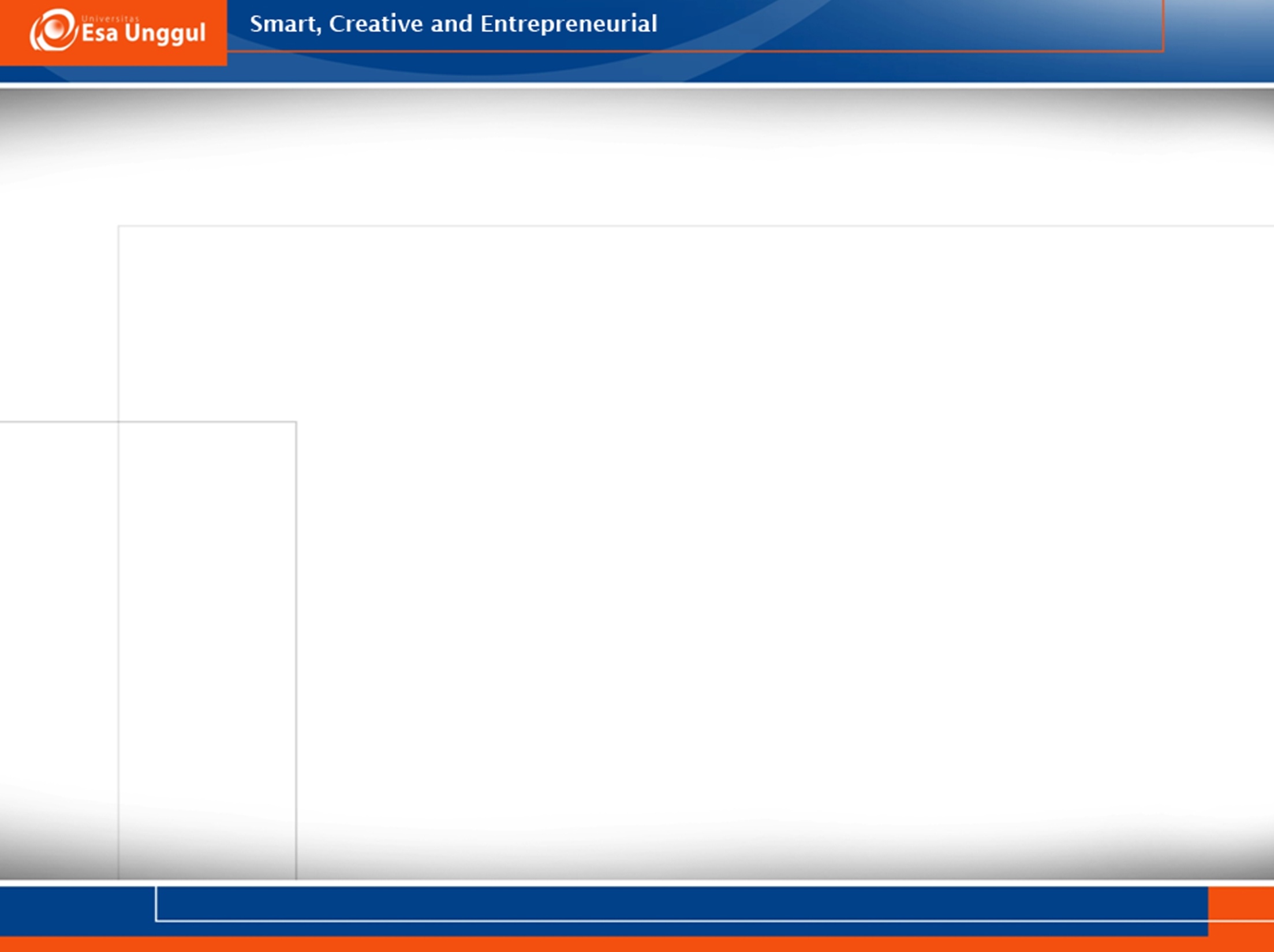 PANDUAN
Petunjuk dalam melakukan kegiatan
Mengatur satu hal
Format:
Definisi
Ruang Lingkup
Tata Laksana
Dokumentasi
10/5/2017
18
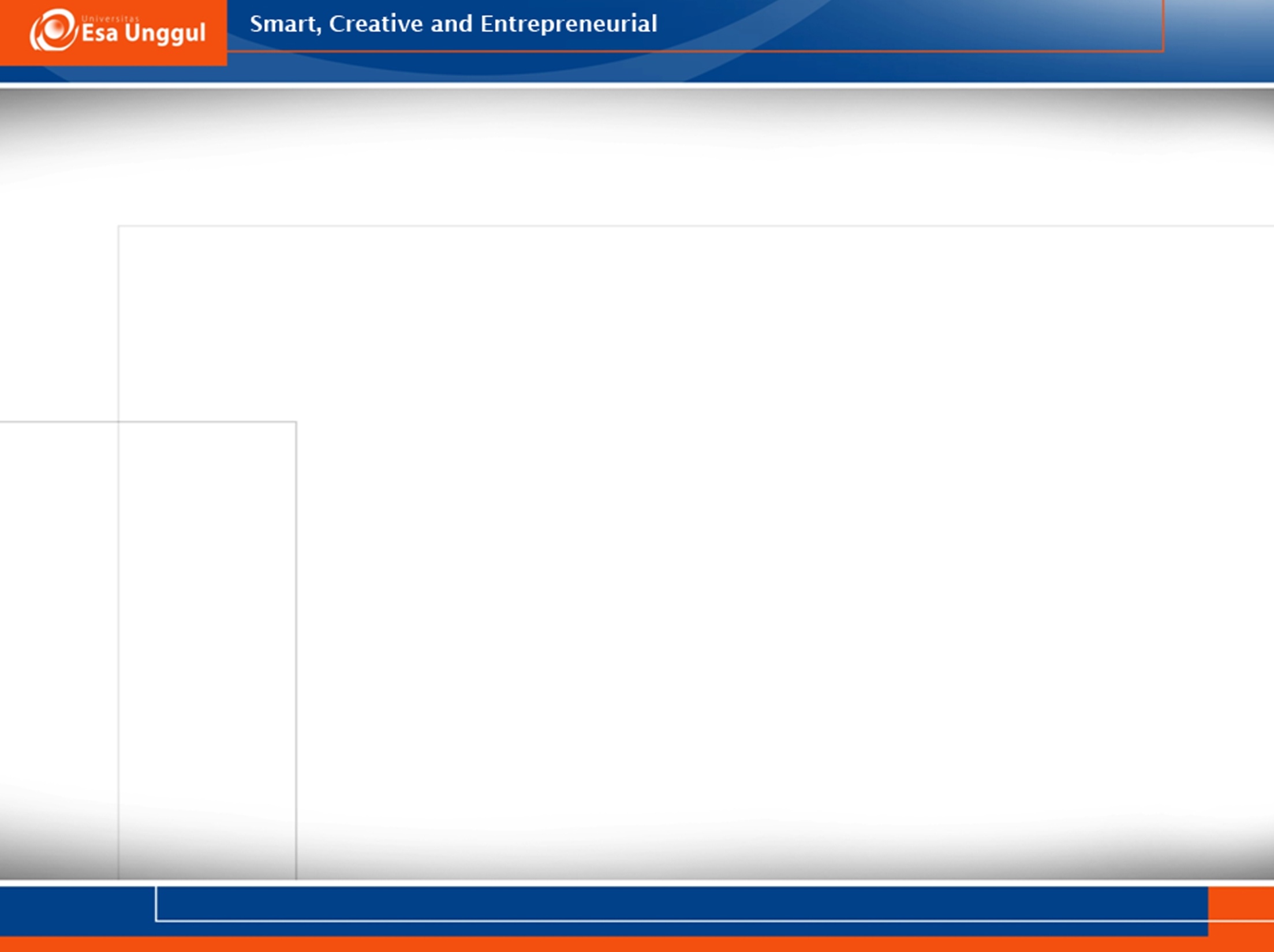 PANDUAN
Agar pedoman/panduan dapat diimplementasikan dengan baik dan benar, diperlukan pengaturanSPO
10/5/2017
19
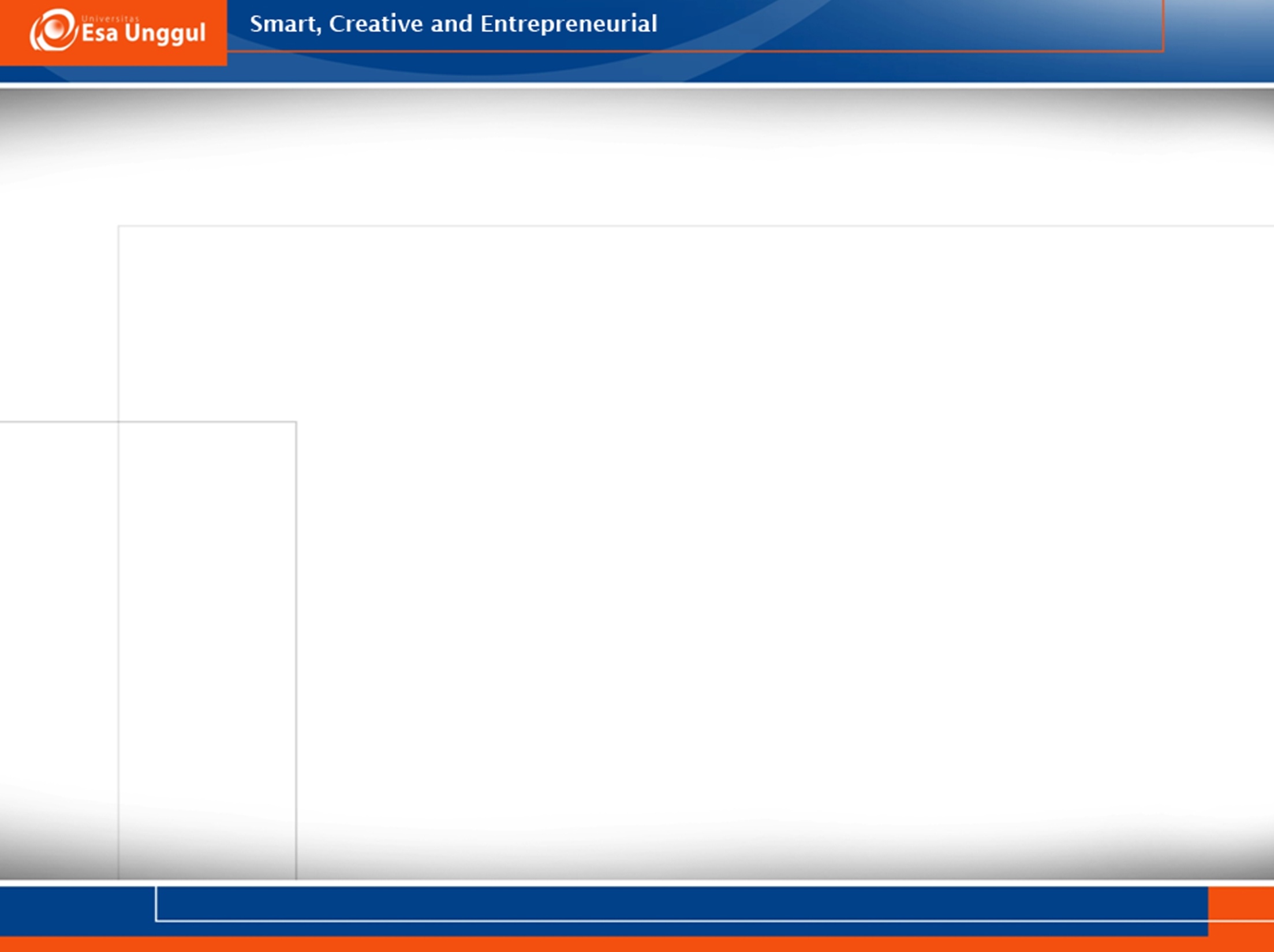 CONTOH
PANDUAN DI UNIT RMIK
Hak pasien dan keluarga
Pelayanan kerohanian
Hak second opinion
Identifikasi pasien
Komunikasi efektif
Pemberian informasi dan edukasi
Persetujuan tindakan medis 
Penolakan pengobatan
Rancangan formulir rekam medis
Orientasi karyawan baru, dll
10/5/2017
20
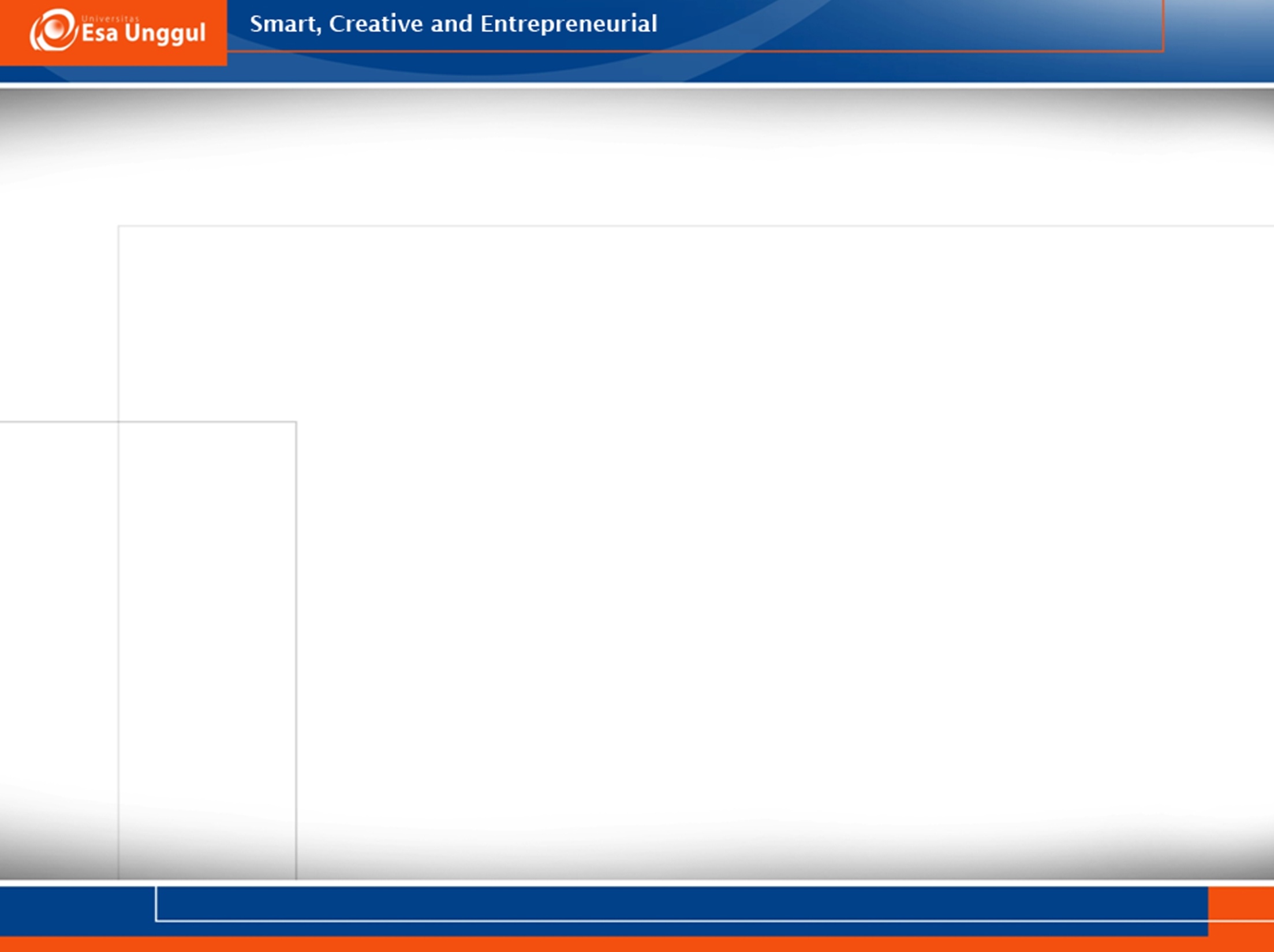 PENTING DIPERHATIKAN
KEBIJAKAN, PEDOMAN, SPO

PROGRAM EVALUASIDOKUMEN

PERLU REVISI/TIDAK, PENAMBAHAN

REVISI/BARU
10/5/2017
21
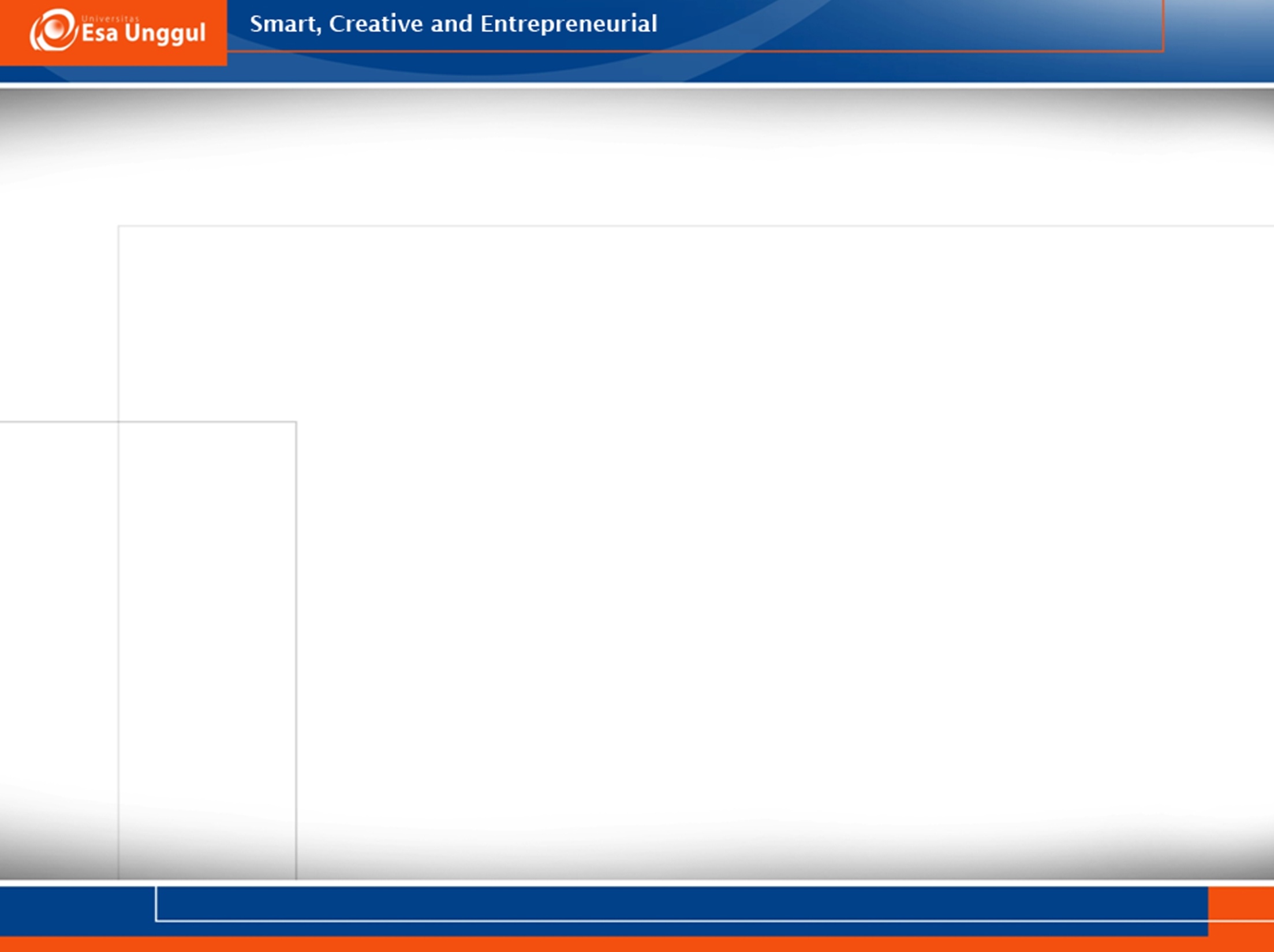 TUGAS 2
Mahasiswa diberi tugas menyusun panduan di unit RMIK
10/5/2017
22
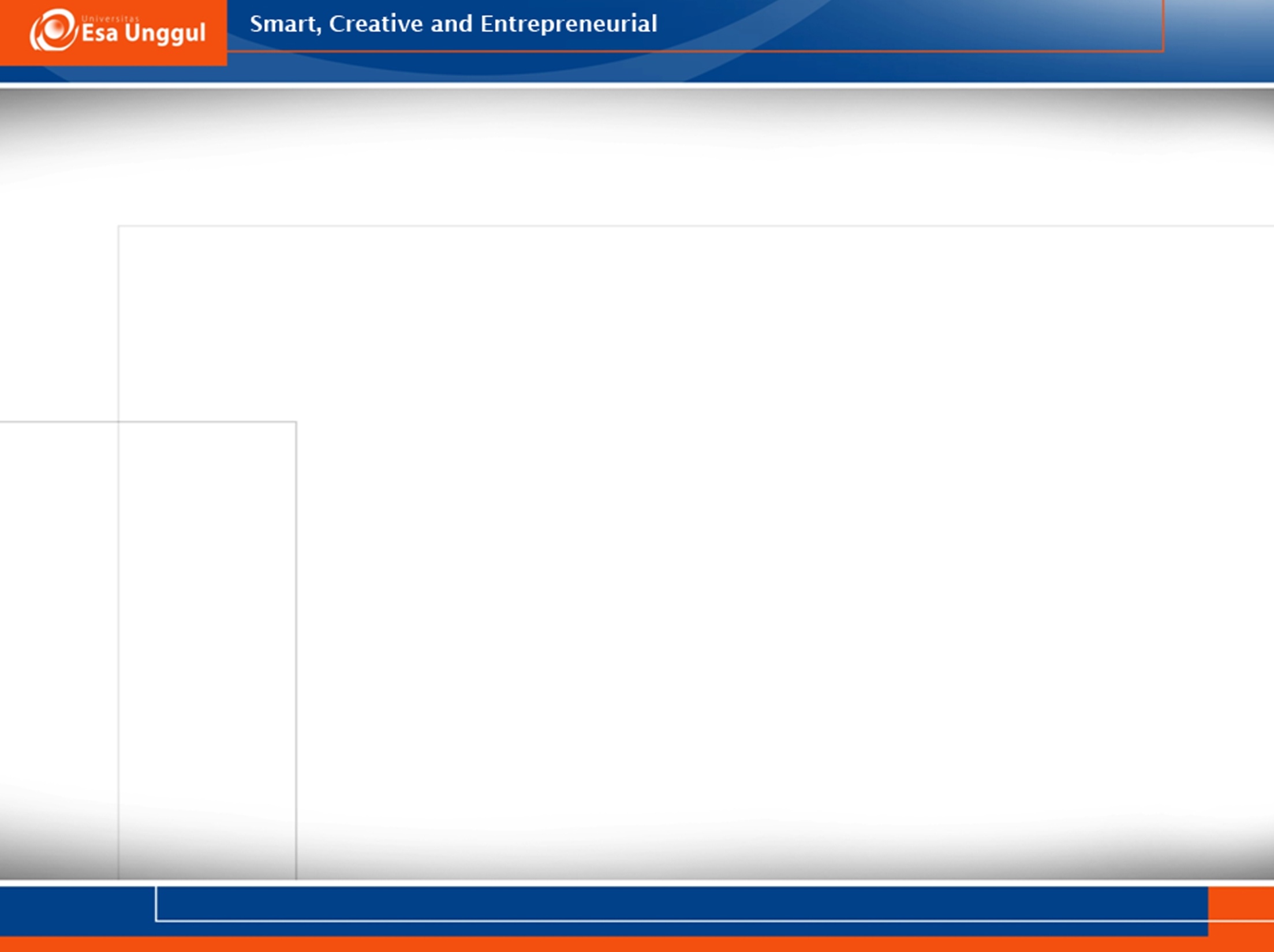 PEMBAGIAN TUGAS 2
10/5/2017
23
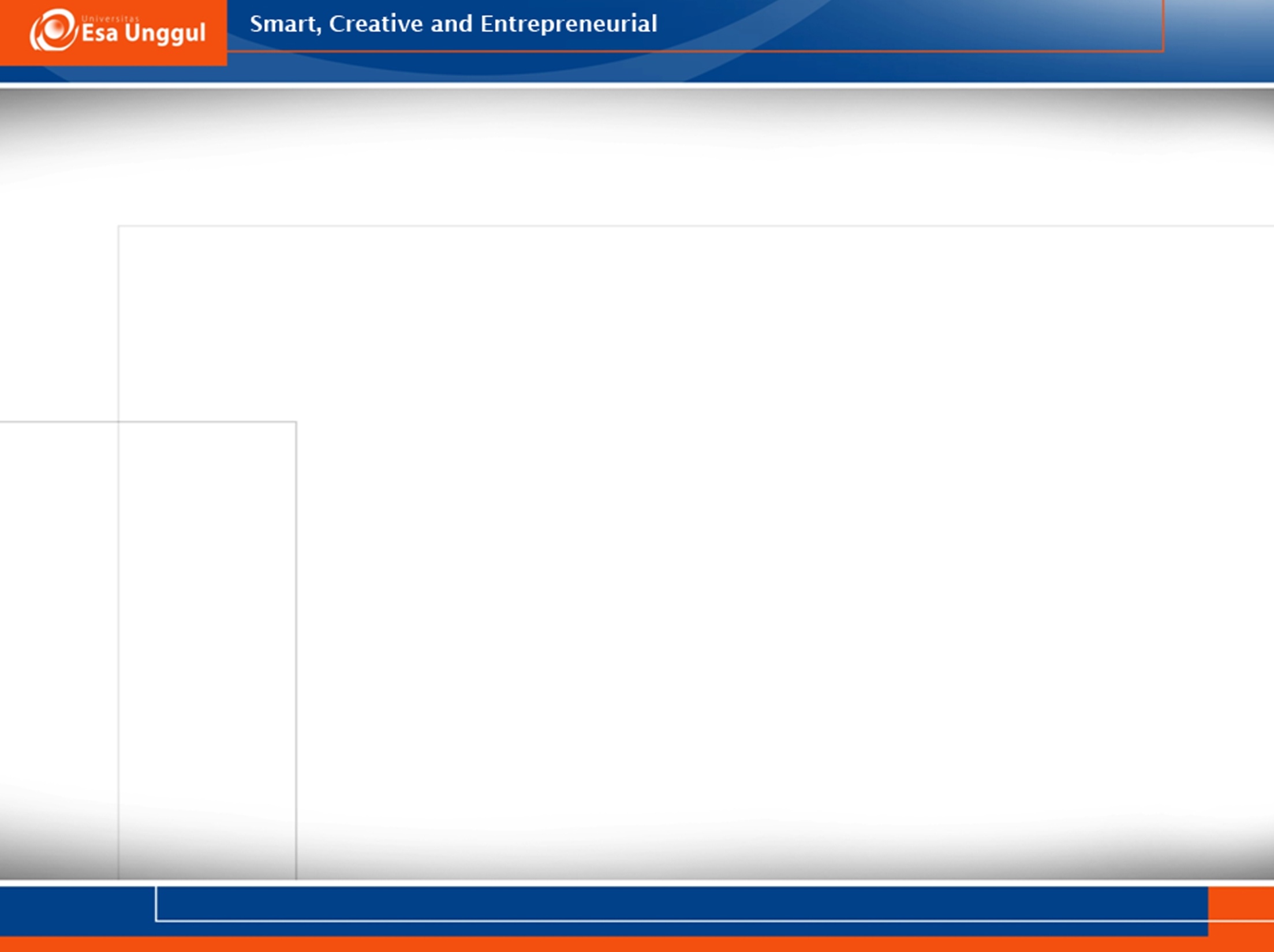 PEMBAGIAN TUGAS 2
10/5/2017
24